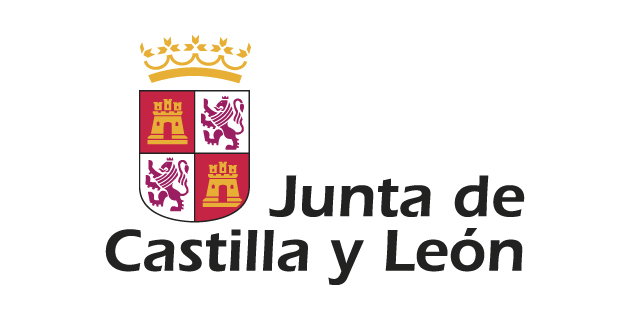 ITC BT 28
R.E.B.T. RD. 842/2002
INSTALACIONES EN LOCALES DE PÚBLICA CONCURRENCIA
La presente instrucción se aplica a locales de pública concurrencia como: Locales de espectáculos y actividades recreativas: Cualquiera que sea su capacidad de ocupación, como por ejemplo, cines, teatros, auditorios, estadios, pabellones deportivos, plazas de toros, hipódromos, parques de atracciones y ferias fijas, salas de fiesta, discotecas, salas de juegos de azar. Locales de reunión, trabajo y usos sanitarios: - Cualquiera que sea su ocupación, los siguientes: Templos, Museos, Salas de conferencias y congresos, casinos, hoteles, hostales, bares, cafeterías, restaurantes o similares, zonas comunes en agrupaciones de establecimientos comerciales, aeropuertos, estaciones de viajeros, estacionamientos cerrados y cubiertos para más de 5 vehículos, hospitales, ambulatorios y sanatorios, asilos y guarderías - Si la ocupación prevista es de más de 50 personas: bibliotecas, centros de enseñanza, consultorios médicos, establecimientos comerciales, oficinas con presencia de público, residencias de estudiantes, gimnasios, salas de exposiciones, centros culturales, clubes sociales y deportivos